Localization of culprit artery in STEMI
Topic presentation
Speaker 
Dr.Suneesh.KSenior Resident, Dept. of CardiologyCalicut Medical College
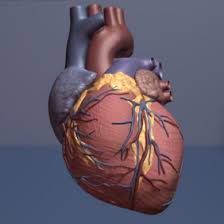 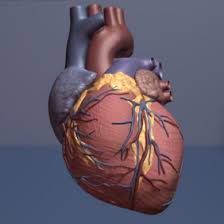 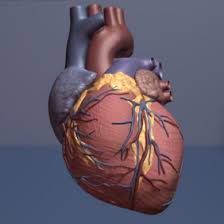 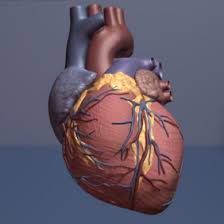 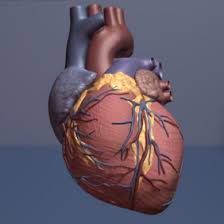 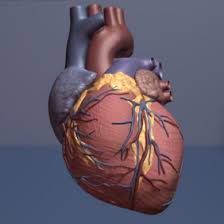 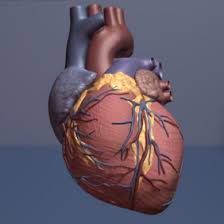 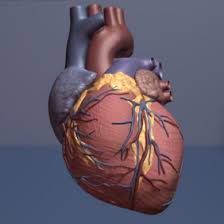 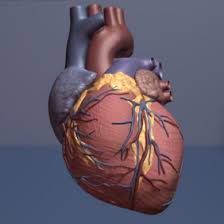 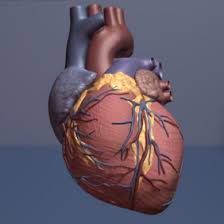 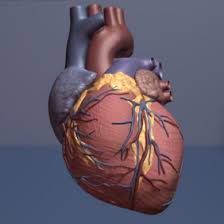 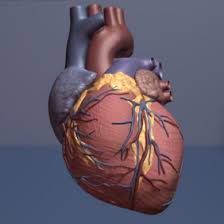 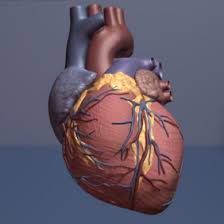 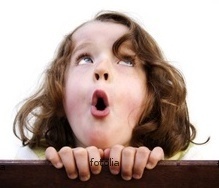 Overview
Introduction
Coronary circulation and blood supply of the heart
AWMI
IWMI
RVMI
PWMI
Conduction disturbances
Atrial Infarction
Exercises
24-03-2015
Introduction
Careful analysis of the surface ECG is highly useful in localizing the culprit vessel and immediate prognostication

Helps in deciding the need for an aggressive reperfusion strategy

ECG correlation of infarct related artery predict moratlity in acute myocardial infarction
Prevalence of STEMI
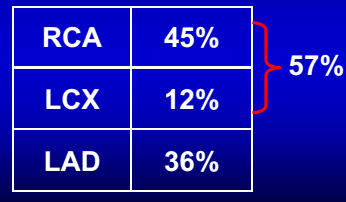 Newby et al, GUSTO Study J Am Coll Cardiol1996;27:625-32
Coronary circulation
Left Main or left coronary artery
LAD
          Diagonal braches (D1, D2)
          Septal branches
Circumflex
          Marginal branches (M1, M2)

Right coronary  artery
Conus, sinoatrial branch
RV branch
Acute marginal branch
AV nodal branch
Posterior descending artery (PDA)
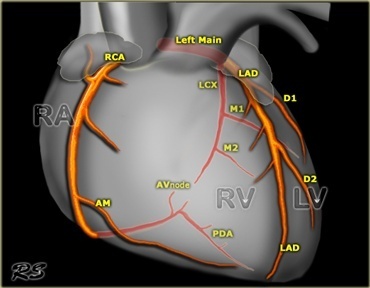 [Speaker Notes: The two coronary arteries, the right coronary artery (RCA) and left coronary artery (LCA), originate from their respective sinuses of Valsalva—the RCA from the right sinus of Valsalva and the LCA from the left sinus of Valsalva.
 The right sinus of Valsalva is located anteriorly and the left sinus of Valsalva posteriorly and to the left. The third sinus of Valsalva, located posteriorly and to the right, does not give rise to a coronary artery, and is referred to as “noncoronary cusp/sinus.”
 There may be variations in the number, shape, and location of coronary ostia or origins of the coronary arteries, most of which are of no clinical significance.
The RCA arises from the right sinus of Valsalva, inferior to the origin of the LCA.
 It courses anteriorly and inferiorly under the right atrial appendage along the right atrioventricular (AV) groove, toward the acute margin of the heart, where it turns posteriorly and inferiorly toward the crux of the heart and divides into the posterior descending coronary artery (PDA) and the posterolateral ventricular branch (PLB) 

The RCA supplies the right atrium, right ventricle, posterior third of the interventricular septum, and sinoatrial and AV nodes.
The conus branch arises as the first branch of the RCA  
The conus branch courses anteriorly and to the right and supplies the pulmonary outflow tract 
The sinoatrial nodal artery is the second branch that arises from the proximal RCA in 65.4%, immediately distal to the RCA origin. In 16.6% of cases, the sinoatrial nodal artery arises from the LCX  
This artery courses toward the superior vena cava near the cranial aspect of the interatrial septum

The next branches of the RCA are the marginal branches that supply the right ventricular myocardium.
 The acute marginal artery comes off the acute margin of the heart and courses anteriorly and to the right, anterior to the right ventricle.
 The acute marginal branches supply the free wall of the right ventricular myocardium

In 10% to 20% of patients, an acute marginal branch runs on the diaphragmatic surface of the heart to supply the distal posterior interventricular septum. 
After the RCA gives off the acute marginal branches, it continues in the right AV groove toward the diaphragmatic aspect of the heart. At the crux of the heart, the RCA makes a U-turn and branches into the PDA and PLB.

The PDA is of variable size and runs along the diaphragmatic surface in the posterior interventricular groove toward the inferior septum. Short septal branches arising perpendicularly from the PDA supply the posterior third of the septum and can connect with the septal branches from the LAD to form a collateral circulation. 
The PLB runs in the posterior left AV groove and gives off multiple branches that supply the posterior and inferior wall of the left ventricle. 
Within 1 to 2 cm of the crux, the PLB runs on the diaphragmatic surface of the left ventricle parallel to the PDA to supply the posterolateral diaphragmatic surface of the left ventricle. Here the RCA can serve as a collateral for an occluded LCX. 
Also close to the crux of the heart, just distal to the PDA origin, the RCA gives rise to a small AV nodal artery that supplies the AV node of the conduction system . The AV nodal artery arises from the LCX in a left dominant system.

The LAD runs anteriorly and inferiorly in the heart, and supplies the anterior and antero-lateral wall of the left ventricular myocardium and the anterior two thirds of the interventricular septo-manterior interventricular groove to the apex of]
Blood supply of heart
LAD 
Supplies the anterior, lateral, anterior two-thirds of septum, and frequently the inferoapical segments of LV, including the proximal part of bundle branches

RCA
Perfuses SA node (65%), AV node, postero-medial papillary muscle, inferior part of LV, RV, and variably also the posterior and lateral segments
Blood supply of heart (contd..)
Circumflex branch
Posterior wall and variably inferior and lateral segments

Posterior wall involvement  usually underestimated and under treated
Blood supply of heart (contd..)
SA node – RCA in 65% 
AV node – RCA in 90%
Bundle of His – Mainly RCA
RBB – LAD
LBB – L Ant branch – LAD
LBB - L Post branch – LAD & PDA
Dominance
Supplies circulation to the inferior wall and inferior portion of the  posterior IVS

Dominant artery passes crux and IVS, giving rise to posterolateral branches and PDA

Dominant artery also gives rise to the AV nodal branch

Nondominant artery is usually smaller in size and terminates early in its respective AV groove
Dominance
RCA – 70%
LCX – 10%
Co- dominant – 20%
Right  dominant
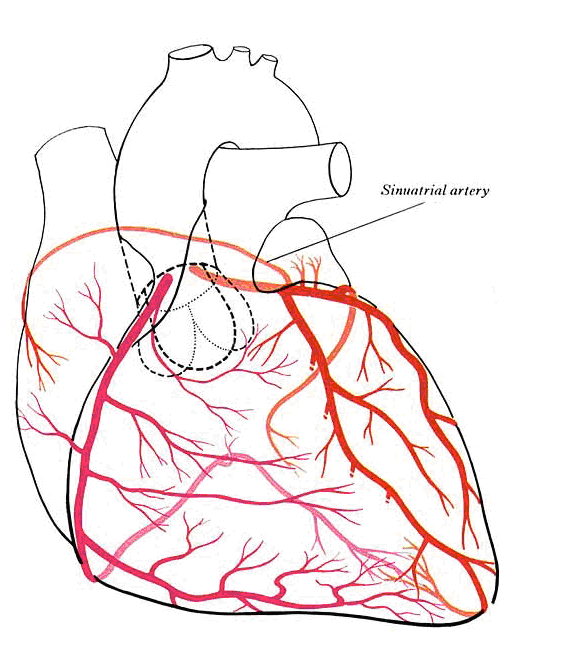 Left  dominant
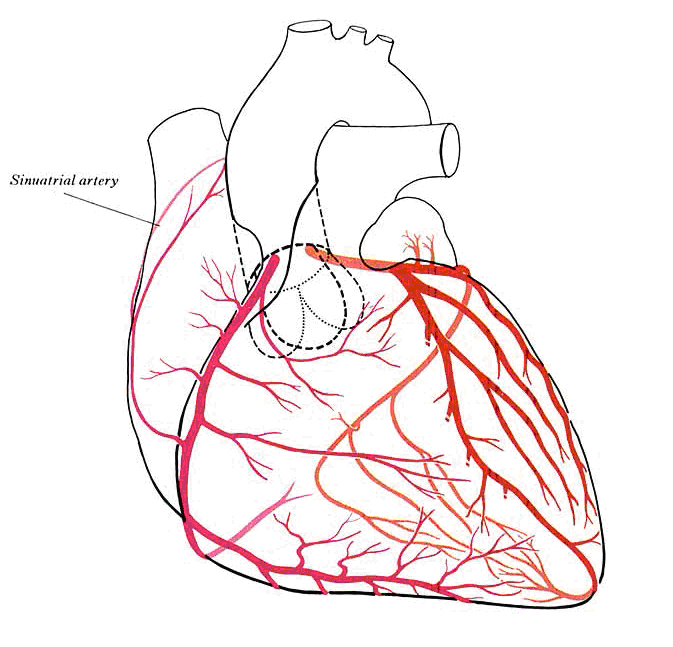 The concept of injury vector: Direct and reciprocal changes
Injury vector is oriented towards the injured area and generates STE in the leads facing the vector’s head

ST-segment depression in the leads facing the vector’s tail (opposed leads)

Leads perpendicular to dominant vector will record an iso-electrical ST segment
[Speaker Notes: Therefore, the injury vector direction is determined by the myocardial area at risk, which will be different according to the occluded artery and the site of the occlusion]
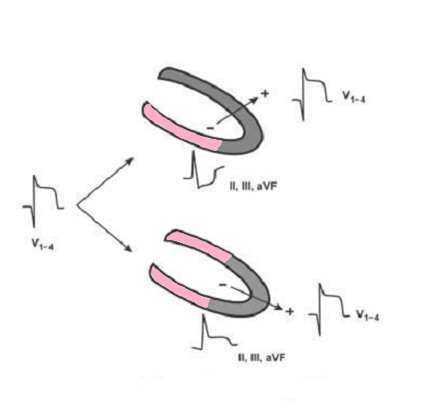 Proximal occlusion of long LAD
Distal occlusion of long LAD
[Speaker Notes: When evaluating a patient with STEMI with ST-segment elevation in precordial leads
(V1−2to V4−6),we can strongly suggest that the occluded artery is the LAD. The correlation of the
ST-segment elevation in V1−2to V4−6with the ST morphology in II,III,and aVF allows us to know
if it is an occlusion proximal or distal to D1. If it is proximal,the involved muscular mass in the
anterior wall is large and the injury vector is directed forward and upward,even though there can
be an evident inferior wall compromise if the LADis long. This explains the negativity recorded in
II,III,and aVF since these leads face the tail of the injury vector. On the contrary,when the
involved myocardial mass in the anterior wall is smaller,because it is an occlusion distal toD1,
and the LADis quite long,the injury vector in this U-shaped infarction (inferoanterior) is directed
anteriorly,but somewhat downward,and so it generally produces slight ST-segment elevation in II,
III,and aVF because these leads face the head of the injury vector]
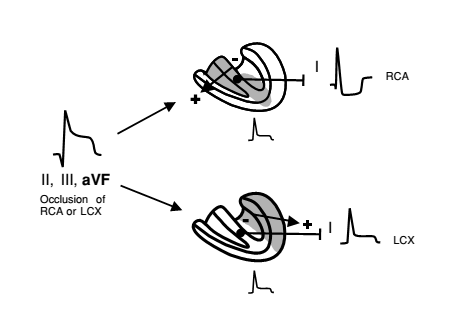 [Speaker Notes: In a STEMI with ST-segment elevation present in II,III,and aVF, the study of the ST
elevation and depression in different leads facilitates identification of the occluded artery (RCA or
LCX) and even the site of the occlusion and its anatomical characteristics (dominance,etc). For
example, in this figure we can see that if ST-segment depression exists in lead I, it means that this
lead is facing the tail of the injury vector that is directed to the right,and therefore the occlusion is
located in the RCA. On the contrary,when the occlusion is located in the LCX,lead I faces the
injury vector head,and in this case it is directed somewhat to the left and will be recorded as
ST-segment elevation in lead I. Therefore,checking the ST deviation in lead I may give a clue as to
as to the location of the culprit artery]
Ischemia at a distance Vs reciprocal changes
Patients with ST elevation in one territory often have ST depression in other territories

The additional ST deviation may represent acute  ischemia due to coronary artery disease in non infarct related arteries (ischemia at a distance)  or may represent pure "mirror image" reciprocal changes

Most of the common patterns of remote ST depression probably represent reciprocal changes and not “ischemia at a distance”
AWMI
Anteroseptal zone: occlusion of the LAD and its branches
Proximal to 1st septal and 1st  diagonal branch (40%)
Distal to S and D (40%)
Proximal to D1 but distal to S1 (5-10%)
Proximal to S1 but distal to D1 (5-10%)
Selective D1–D2occlusion
Selective S1–S2 occlusion
Proximal LAD occlusion (Dominance of Basal area)
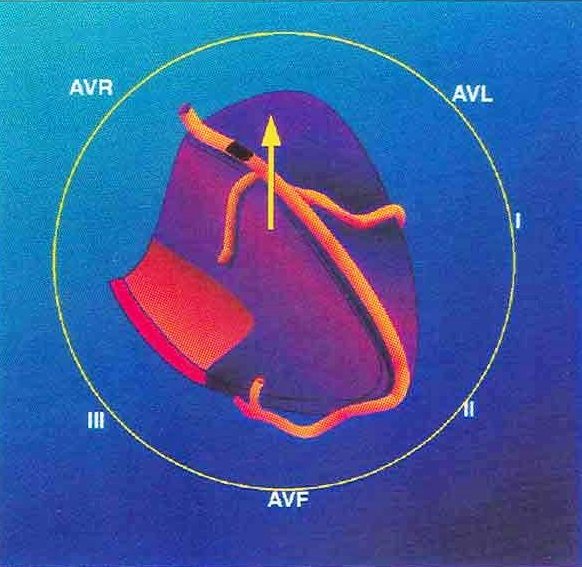 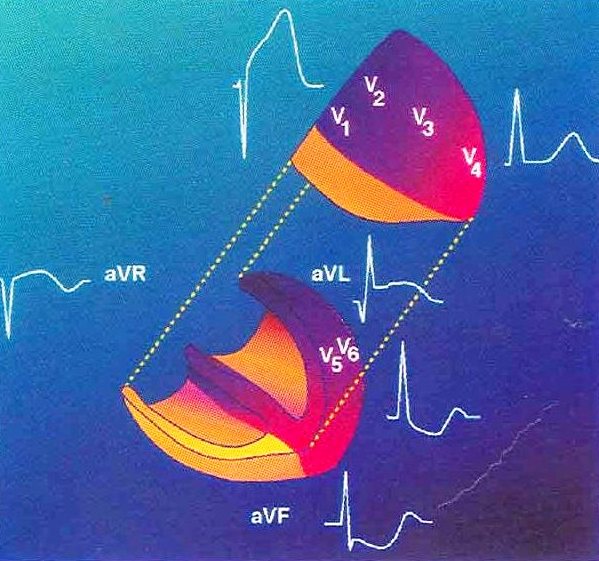 Injury vector is directed anteriorly and upward, and somewhat to the right or  left
[Speaker Notes: In this case, theinjury vectoris directed anteriorly and upward, and somewhat to the right or the left, depending on whether septal–the most frequent–or lateral involvement predominates]
Proximal LAD occlusion (Dominance of Basal area)
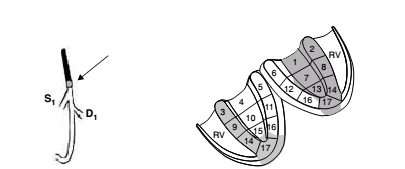 [Speaker Notes: When the involvement of the anterolateral area is predominant, the ST elevation is also seen in aVL and often in I because the injury vector falls in the positive hemifield of aVL and on the border of positive hemifield of I (around−90◦). The larger the ST-segment elevation in aVL (anterolateral involvement), the lesser the changes in aVR (anteroseptal involvement) and vice versa. ST-segment depression occurs in the inferior leads especially in II and also in V5−6 because the anteroseptal compromise is usually predominant over the anterolateral compromise and the injury vector is directed somewhat to the right and upward]
Proximal LAD occlusion (Dominance of Basal area)
STE aVR and STE in V1 > 2.5 mm 
ST depression in inferior leads and in V5
Abnormal Q in aVL
ST depression in the inferior wall (III +aVF ≥2.5 mm) is quite suggestive of a proximal occlusion of  LAD above D1
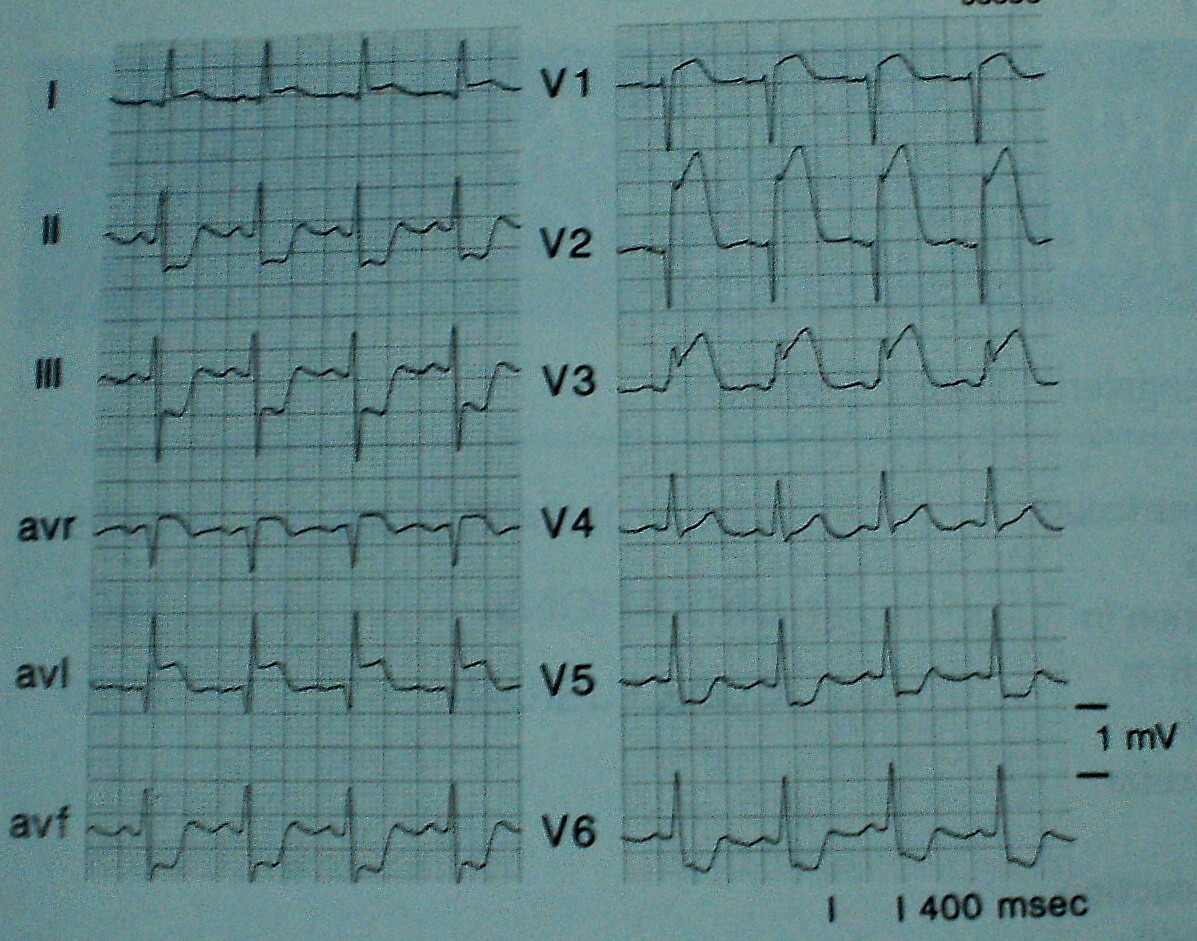 Distal LAD occlusion(Dominance of inferoapical area)
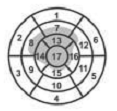 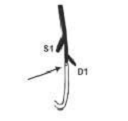 Distal LAD occlusion(Dominance of inferoapical area)
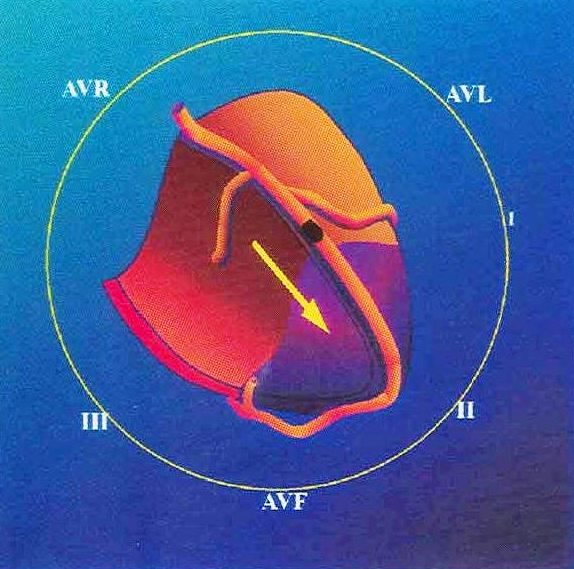 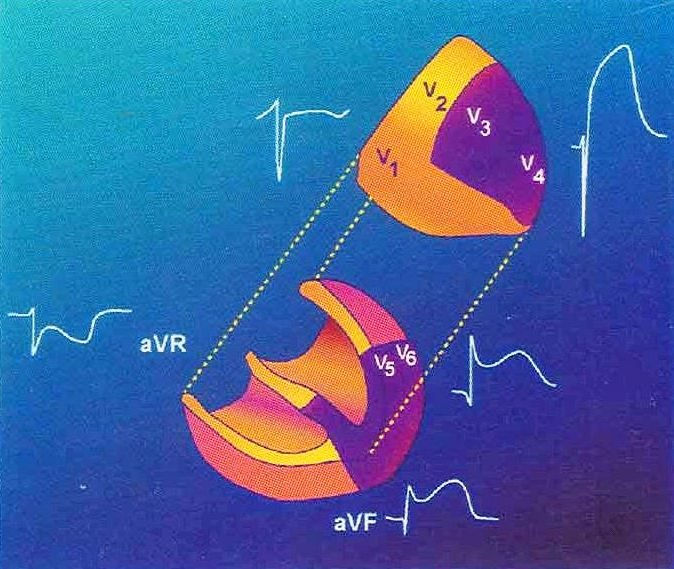 Distal LAD occlusion(Dominance of inferoapical area)
Inferior third of the LV & low-lateral involvement (apical infarction)
 Injury vector is directed forward and left, and downward
STE in inferior leads (II > III) in addition to V3-V6
Slight ST-segment depression in aVR
Wide Q V4-V6 some times
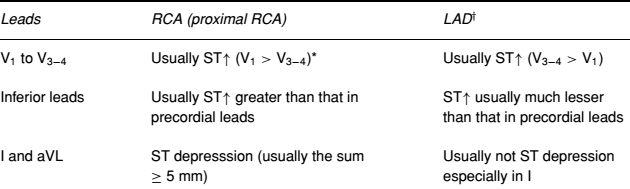 STE is seen in the precordial and inferior leads in the presence of a STEMI due to the very proximal occlusion of the RCA

In this case the STE usually is V1>V3−4, while in a STEMI due to the distal occlusion of the LAD the opposite occurs 
(i.e., the STE is V1<V3−4)
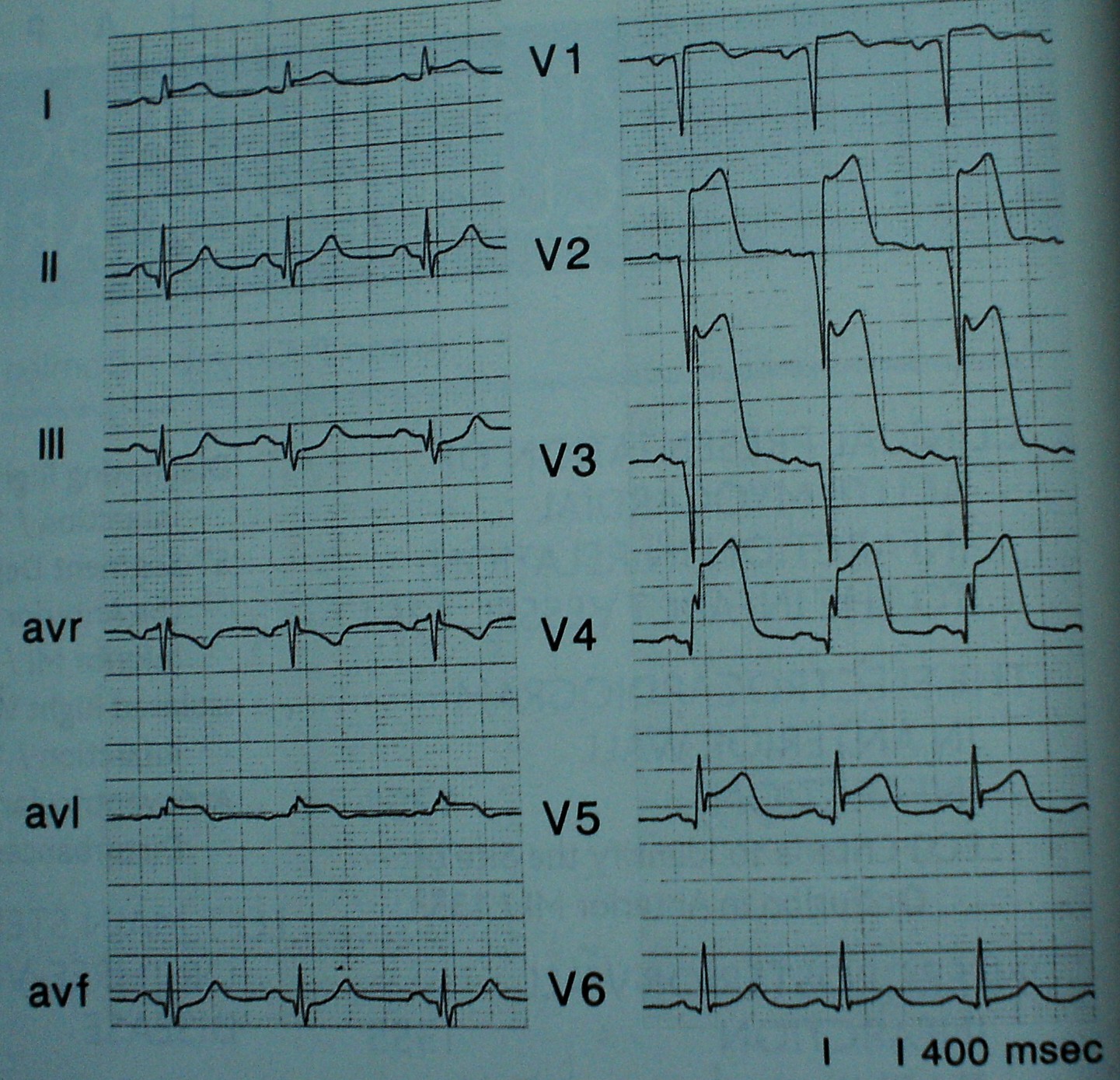 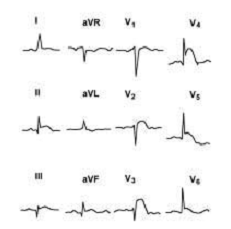 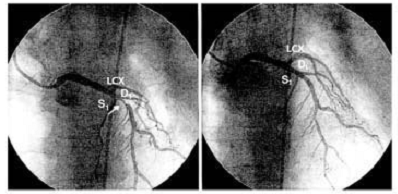 1st Diagonal not involved(Dominance of septal area)-Proximal to S1
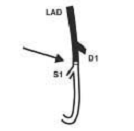 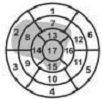 1st Diagonal not involved(Dominance of septal area)-Proximal to S1
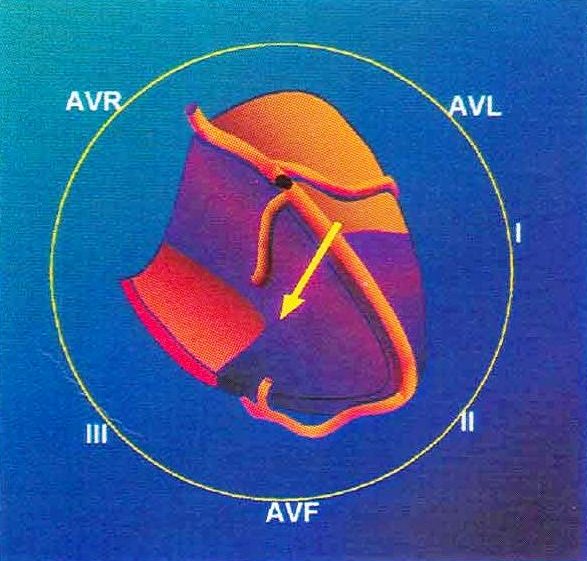 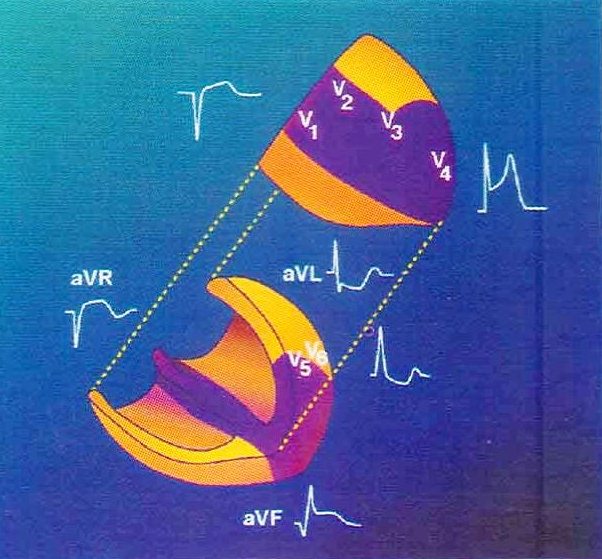 Injury vector is directed anteriorly, to the right and sometimes downward
1st Diagonal not involved(Dominance of septal area)-Proximal to S1
Antero-septal infarction
STE  in aVR and > 2.5 mm STE in V1
ST elevation from V1to V3−4and II, III, and aVF
ST depression in V6, I and aVL
STE in V3R
RBBB/ QRBBB
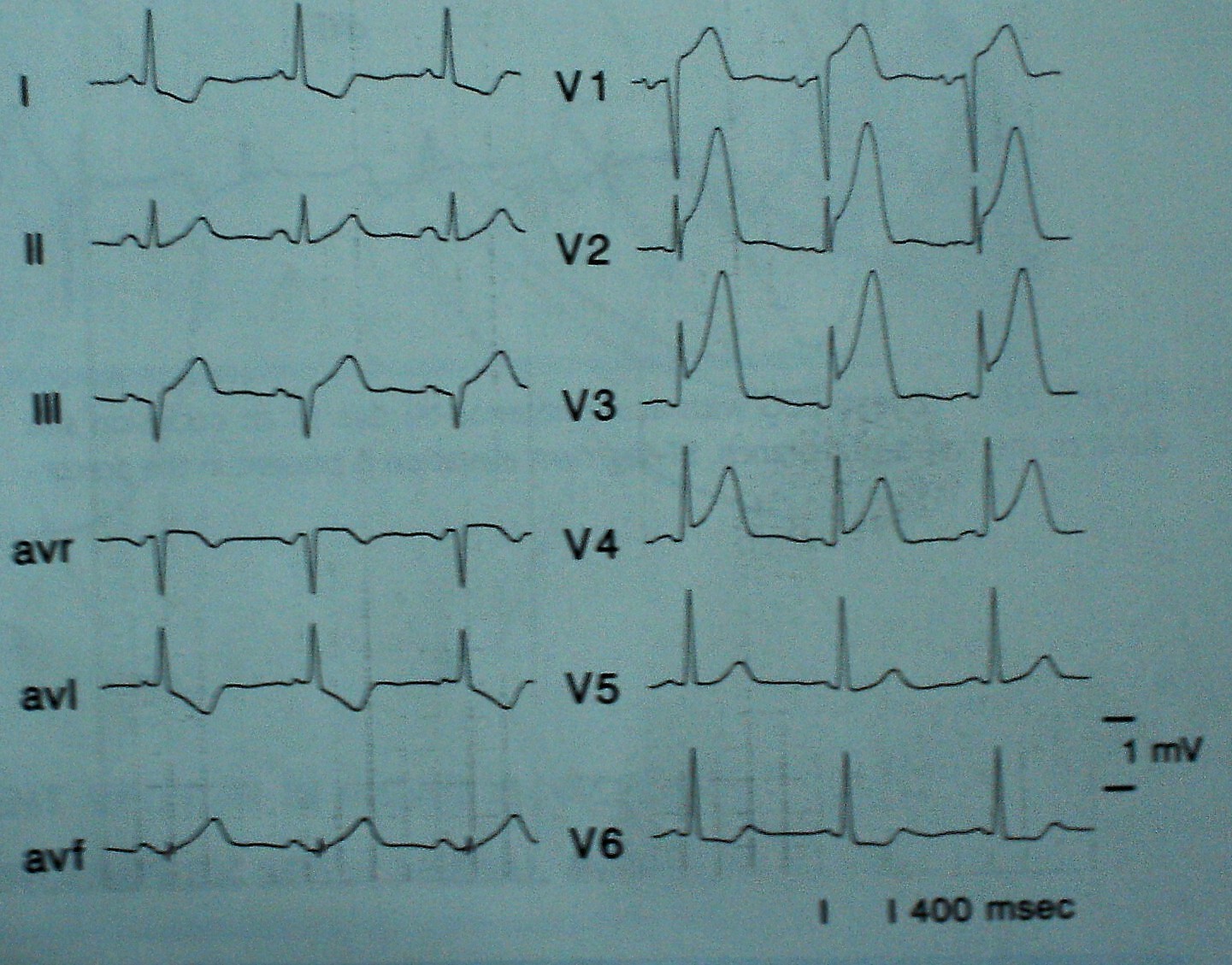 1st Diagonal not involved(Dominance of septal area)-Proximal to S1
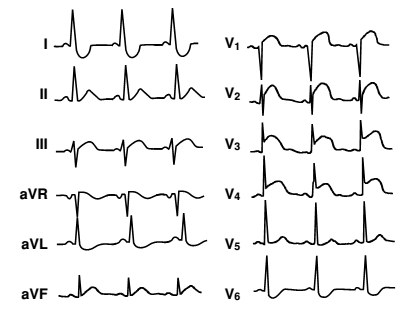 First septal branch not included(Dominance of Lateral area) – Prox to D1
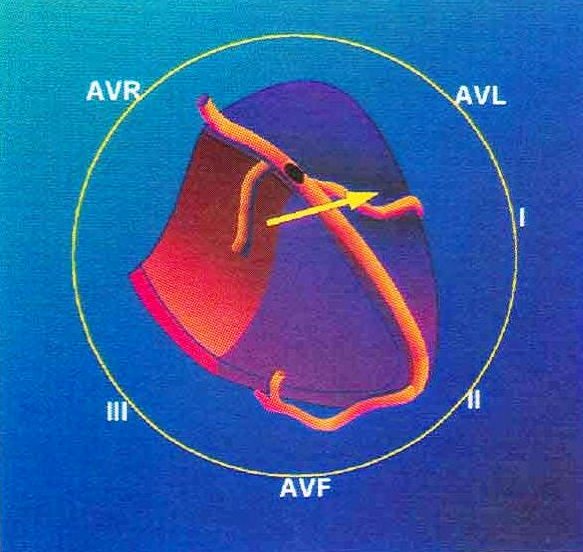 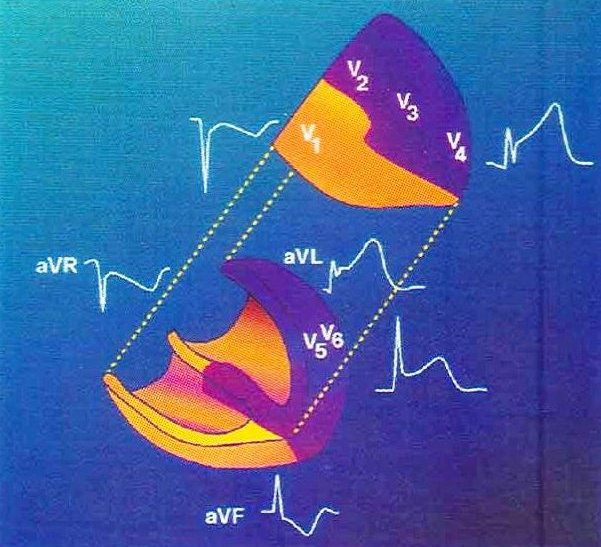 Injury vector is directed anteriorly, upward, and somewhat to the left
[Speaker Notes: In this case, the injury vectoris directed anteriorly, upward, and somewhat
to the left]
First septal branch not included(Dominance of Lateral area) – Prox to D1
ST  elevation lead AVL & lead I
Q left lateral leads
ST depression in Lead III > Lead II
ST depression in (III + aVF) ≥ 2.5 mm
First septal branch not included(Dominance of Lateral area) – Prox to D1
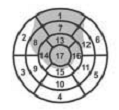 First septal branch not included(Dominance of Lateral area) – Prox to D1
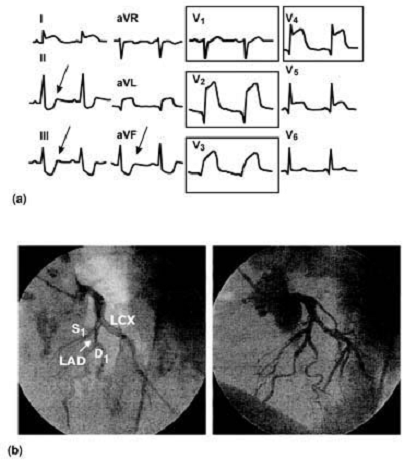 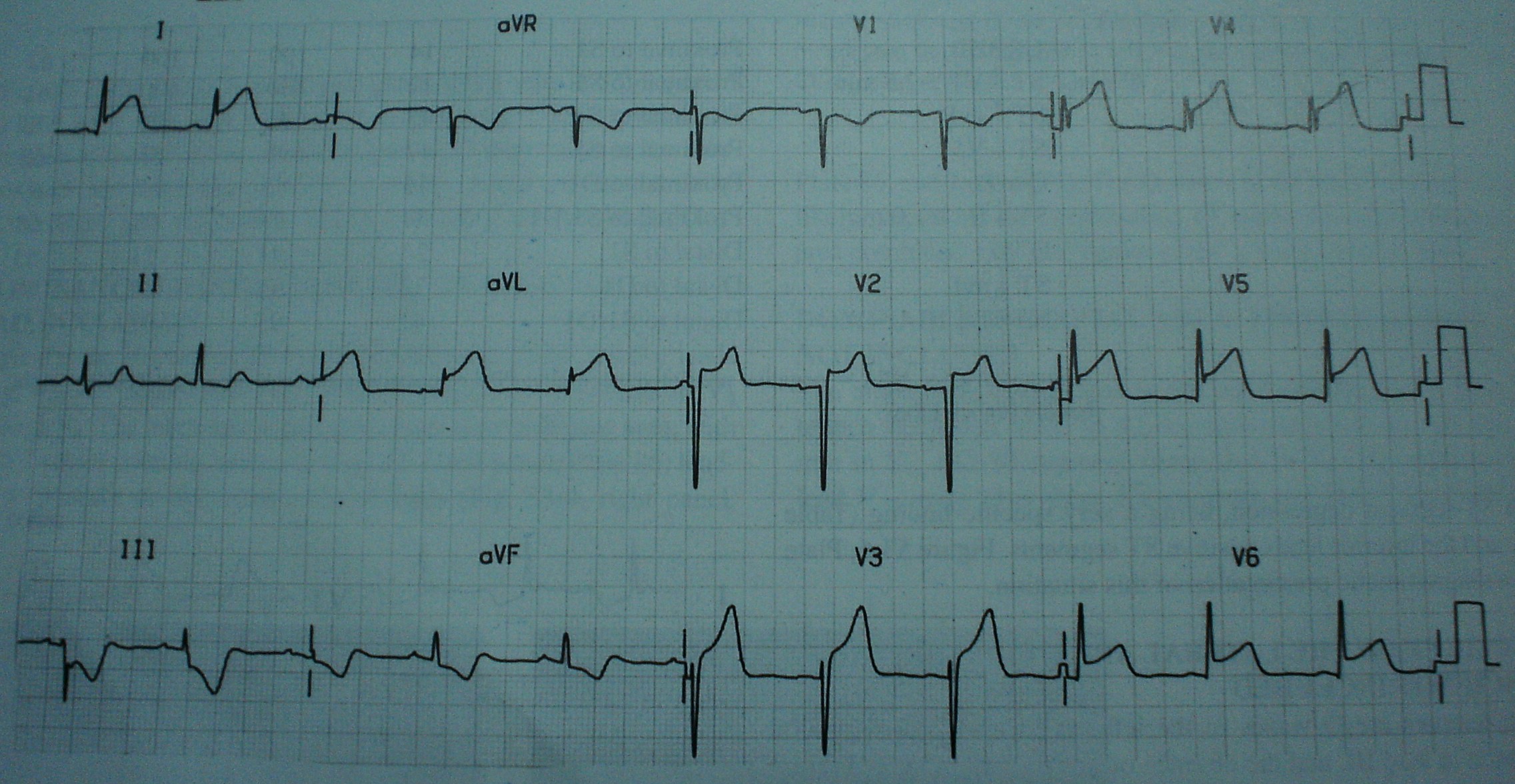 ECG criteria to identify site of occlusion in the LAD
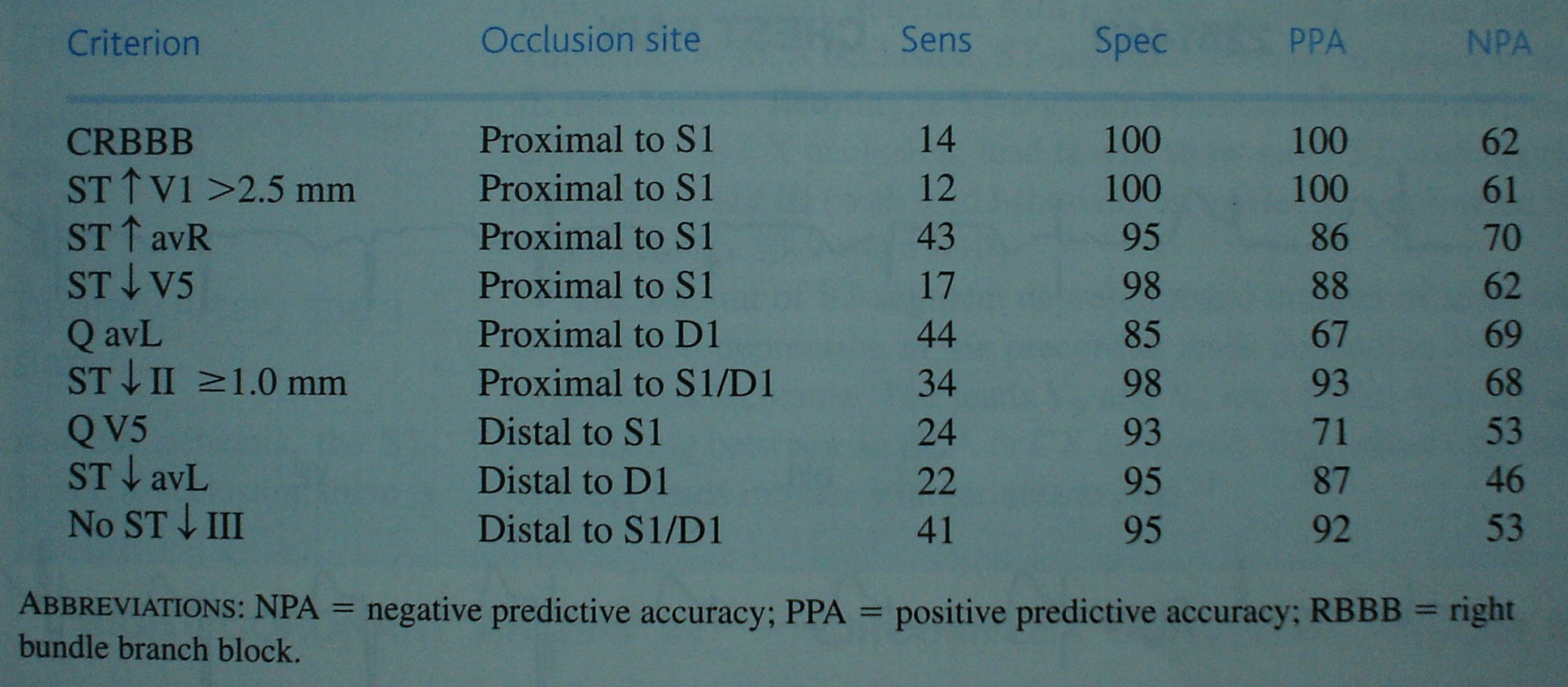 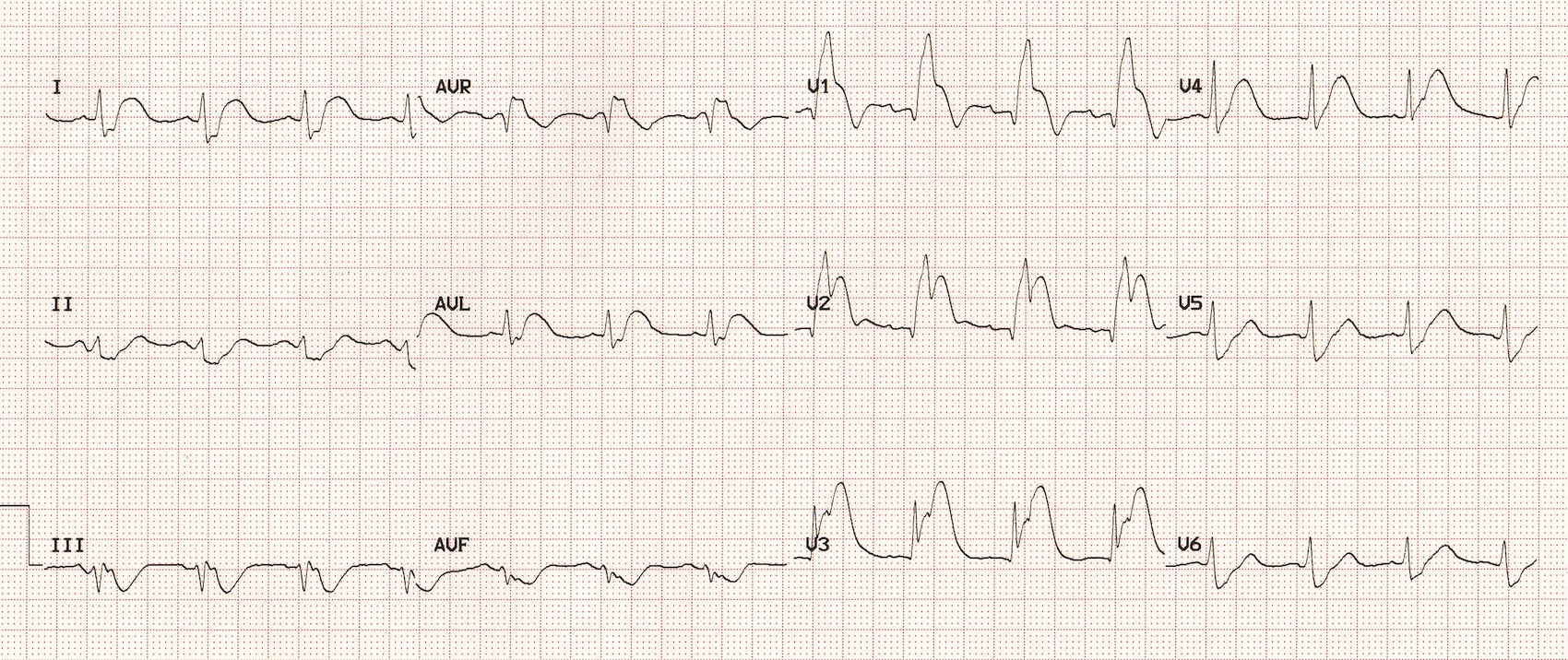 New QRBBB in V1 is a specific but insensitive marker of proX LAD occlusion
Selective occlusion of the D1branch
Area affected -Mid-low anterior wall and part of the mid- and often low-lateral wall

Injury vector is directed upward, to the left and forward

STE in I, aVL and precordial leads V2−V6 (Variable)

ST depression in II, III, and VF (III >II)
Selective occlusion of the D1branch
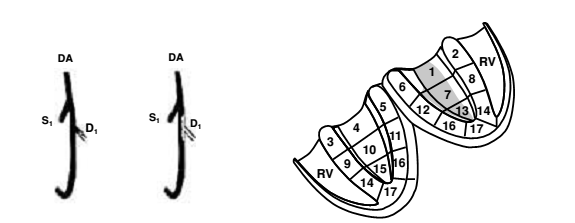 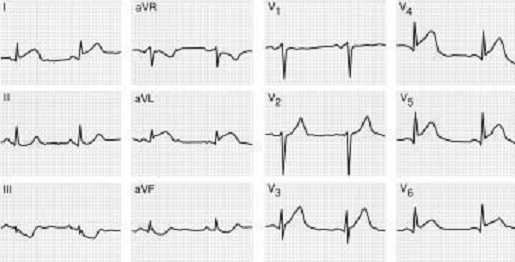 Selective occlusion of the S1branch
Septal wall with occasionally certain extension toward the anterior wall
Injury vector directed anteriorly, upward, and to the right
STE in V1,V2, and aVR 
ST depression in II, III, aVF (II>III), and V6
No ST elevation in aVL
Selective occlusion of the S1branch
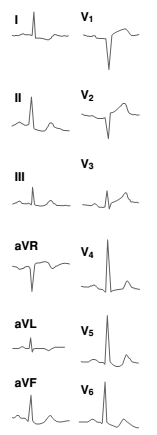 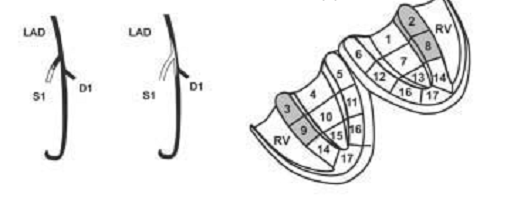 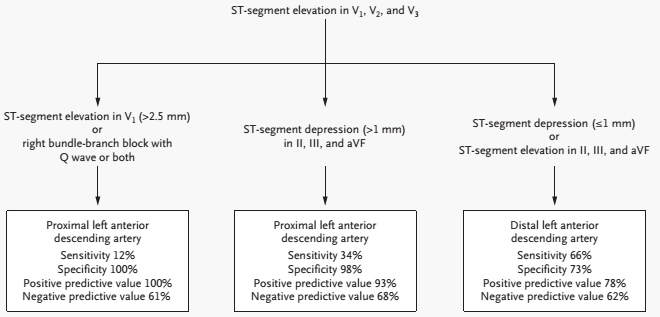 Algorithm for ECG Identification of the Infarct-Related Artery in AW-STEMI
Engelen DJ, Gorgels AP, Cheriex EC et al J Am Coll Cardiol 1999; 34:389-95
IWMI
Injury vector in RCA and LCX
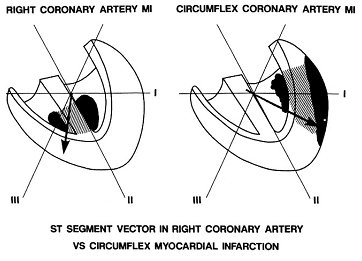 Right coronary
Circumflex coronary
V5 and V6 are of little value in differentiating between RCA or Cx occlusion. STE in these leads implies a larger area at risk
Occlusion of the RCA
ST elevation in III > II
ST depression in I and aVL -  aVL > I
ST depression in the right precordial leads is smaller than  STE in inferior leads
When occlusion is proximal to RV branches ST E in V1 > V3 V4
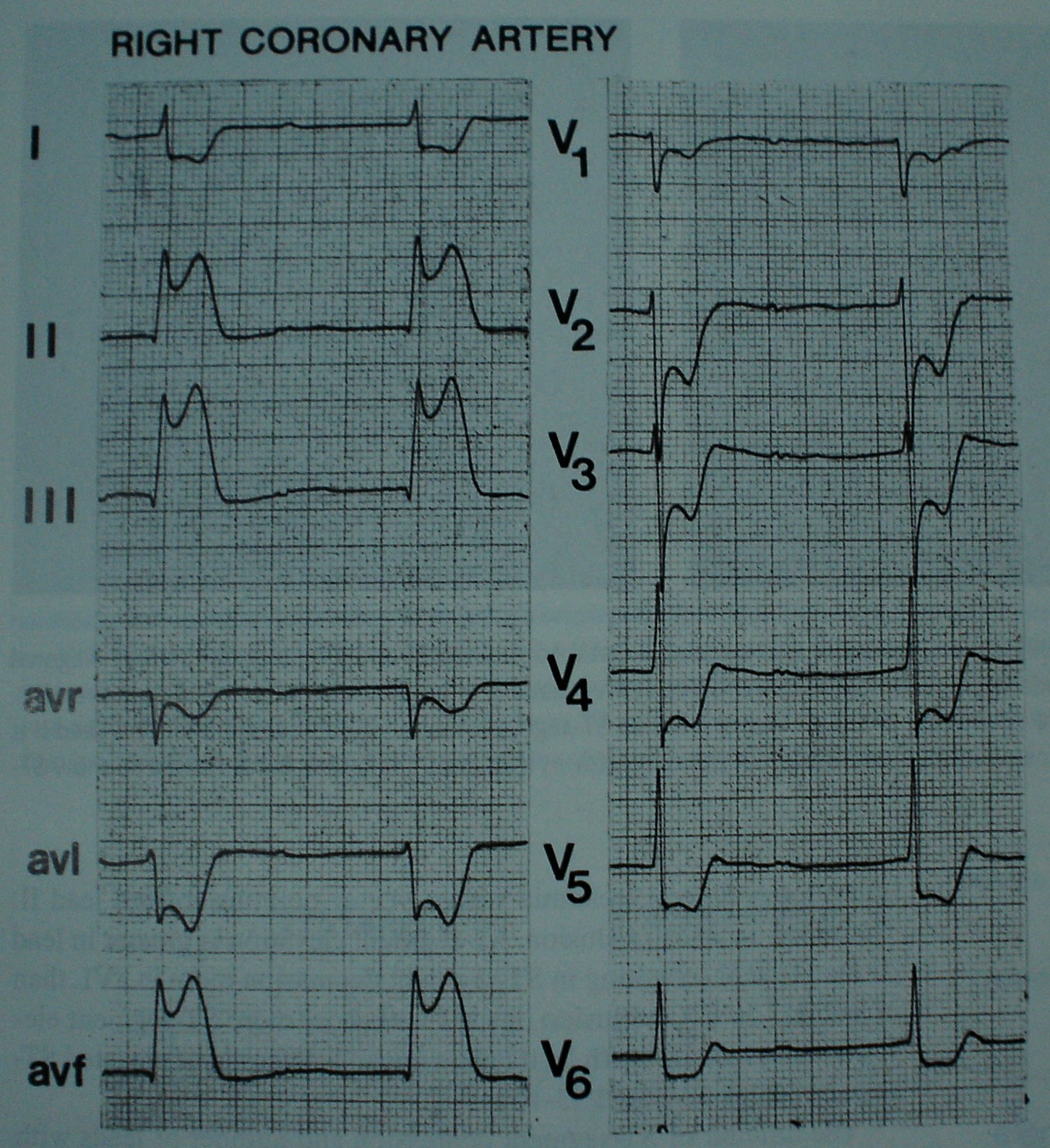 Occlusion of the RCA (Contd..)
When RCA is dominant, STE is seen in V5 and V6 (Local injury vector)
Involvement of posterior wall
RCA very dominant or super dominant - STE elevation ≥ 2 mm in V5-V6 and ST depression in I and aVL
Eskola et al. 2004
Occlusion of the LCX
ST- elevation in II ≥ III
ST elevation in I and aVL or isoelectric (rarely)
STE in II, III, and aVF is usually smaller than the ST depression in right precordial leads
When LCX is quite dominant - ST depression in aVL, but very rarely in I and STE 4-5 mm in v5-v6
ST depression in aVR - Involvement of either the LCX or the RCA with a large posterolateral (PL) branch
The specificity and sensitivity for lead aVR to predict LCX involvement - 94% and 70%, respectively
Zhang YZ et al . The value of ECG lead aVR 
in the differential diagnosis of acute IWMI. Intern Med, 2007; 46: 795–799

Decrease in R-wave amplitude and an increase in S-wave amplitude with an S/R ratio of  >1:3 in  aVL predict RCA occlusion, whereas an S/R ratio of 1:3 or less predict LCx occlusion
Assali AR et al. Electrocardiographic criteria for 
predicting the culprit artery in IWMI. Am J Cardiol, 1999; 84: 87–89
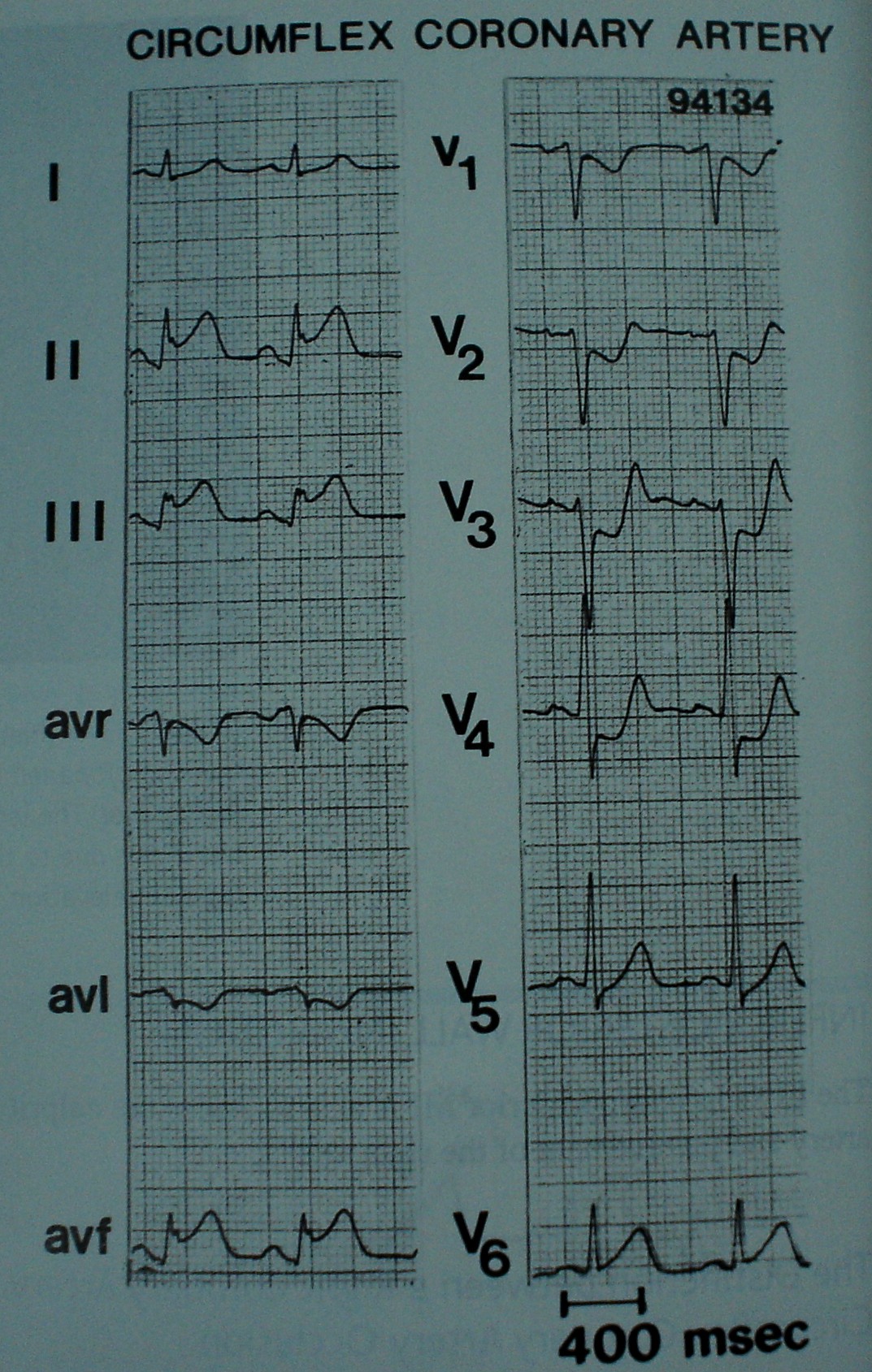 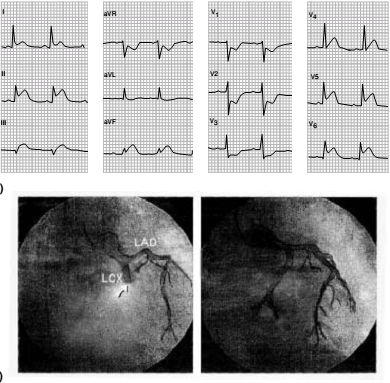 Proximal occlusion of a very dominant LCX
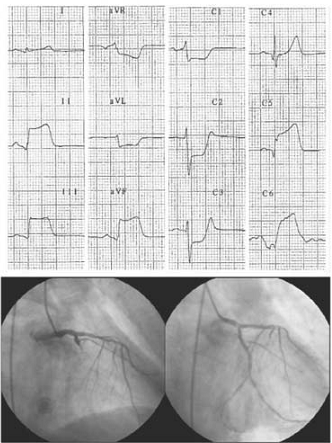 First step: 
Assess the ST-segment in lead I
STD
STE
Isoelectric-
 Proceed to 2nd  step:
RCA
LCX
STE in II, III, aVF
III > II
Proceed to 3rd step:
II > III
Ʃ STD V1-V3

Ʃ STE II, III, aVF
LCX
Fiol M A et al; 
Value of electrocardiographic algorithm based on “ups and downs” of ST in assessment of a culprit artery in IWMI
Am J Cardiol, 2004; 94: 709–714
> 1
 LCX
< 1
 RCA
OM VS D1 occlusion
D1
OM
Injury vector left, posterior, some what upward or downward
STE  I, aVL, and V5−6
STE may in II and aVF
Slight STD in V1-V3
Injury vector is directed leftward, but upward and somewhat anteriorly
STE I, aVL, and V5−6
STE  in  precordial leads
ST-depression II, III, aVF
RVMI
RV infarction
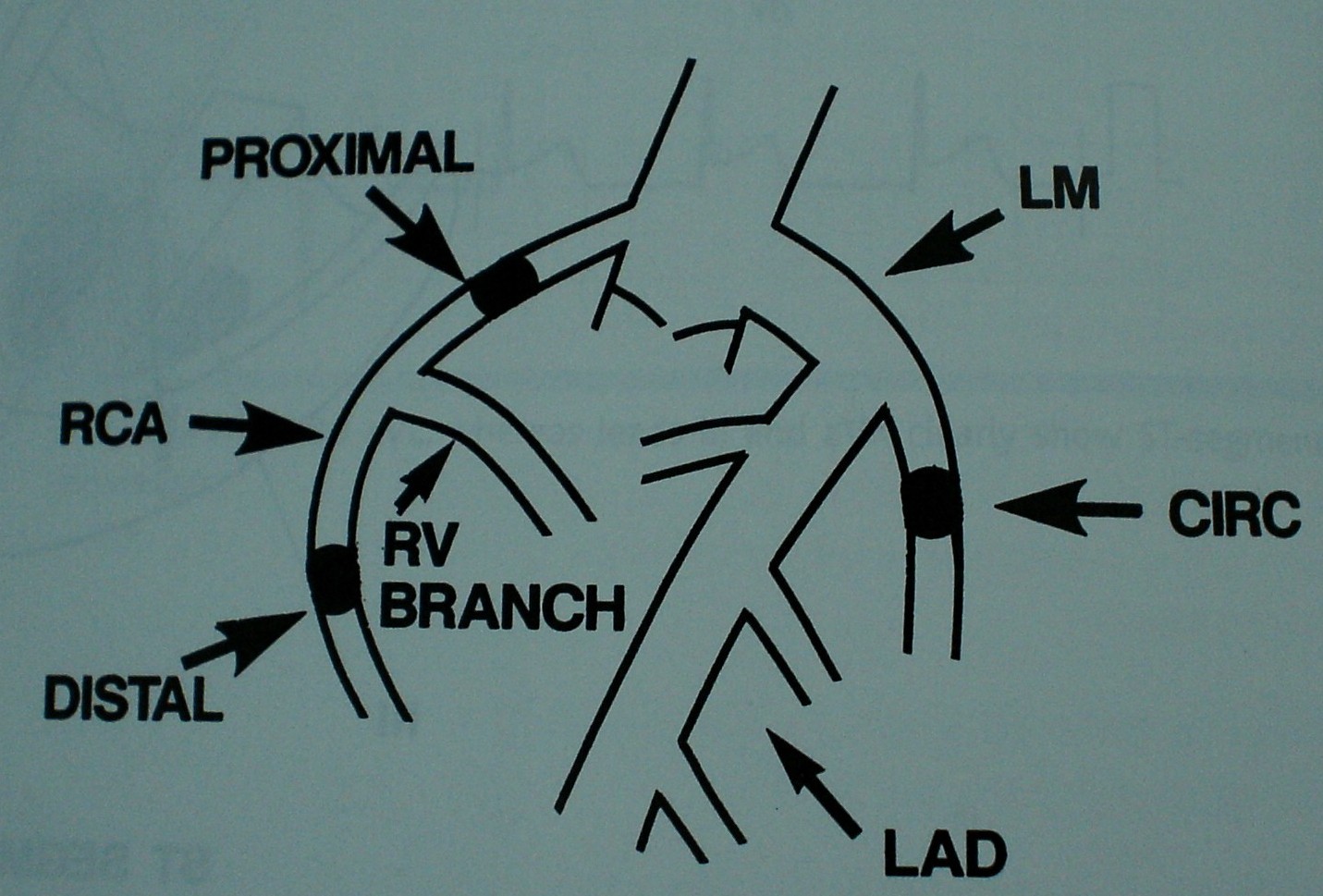 [Speaker Notes: Diagnosing RV-involvement in inferior wall infarction is  difficult from the
standard 12 leadECG. The reason being that precordial leads overlying the RV
frequently record ST depression due to reciprocal ST segment changes
of ischemia  of the posterior wall]
RV infarction
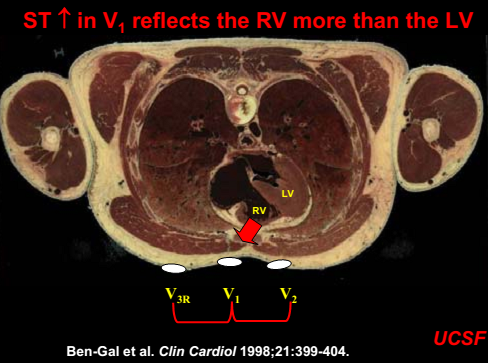 STE >1mm V3R and V4R
STE V1 > V2
High degree AV block
Sometimes STE in V1 with STD in V2 (Discordant relationship)
STD in V3
 STE in III
Less than 0.5
Proximal RCA
Sens 91%
Spec 91%
0.5 to 1.2
Distal RCA
Sens 84%
Spec 93%
More than 1.2
LCx artery
Sens 84%
Spec 95%
Kosuge M, Kimura K, Ishikawa T et al. 
New electrocardiographic criteria for predicting the culprit artery in 
inferior wall acute myocardial infarction. Am J Cardiol, 1998; 82: 1318–1322
V4R in acute infero posterior MI
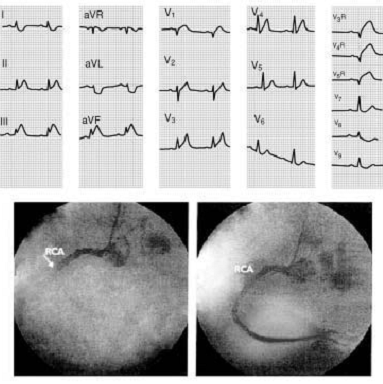 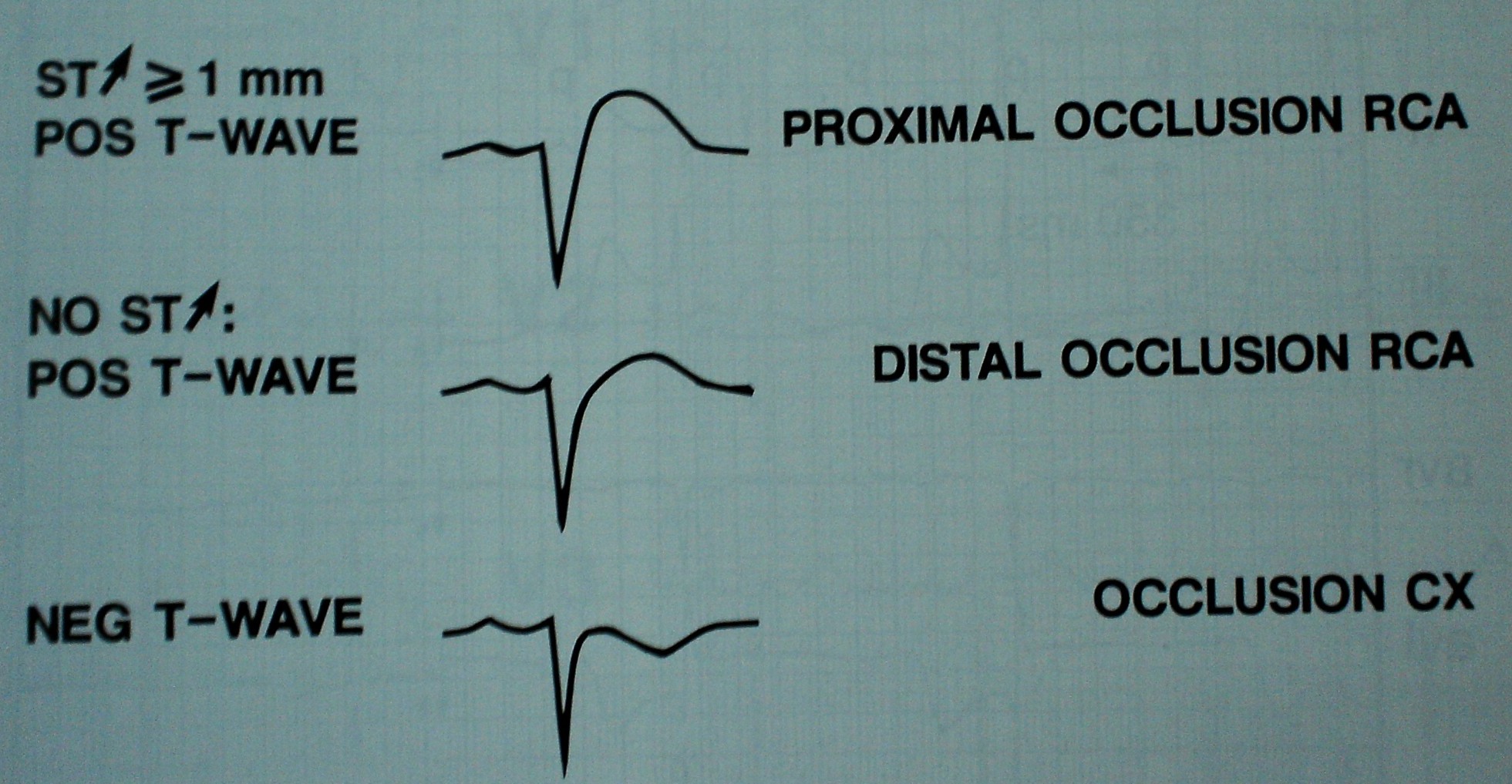 STE III>II
STD in I, aVL or both (>1mm)
RCA
Sensitivity 90% 
Specificity 71%
PPV 94%
NPV 70%
STE I, aVL, V5 and V6

STD in V1,V2,V3
LCX
Sensitivity 83% 
Specificity 96%
PPV 91%
NPV 93%
In addition, STE in V1, V4R, or both
Proximal RCA with RVMI
Sensitivity 79% 
Specificity 100%
PPV 100%
NPV 88%
Zimetbaum et Al; NEJM 2003
STEMI due to proximal RCA occlusion
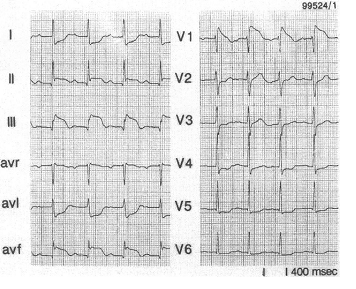 STEMI due to RCA occlusion distal to the RV branches
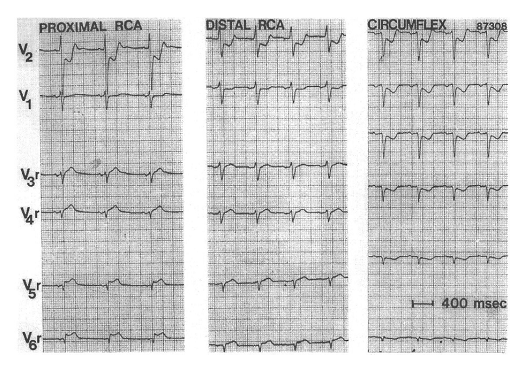 Very dominant RCA occlusion distal to the RV branches
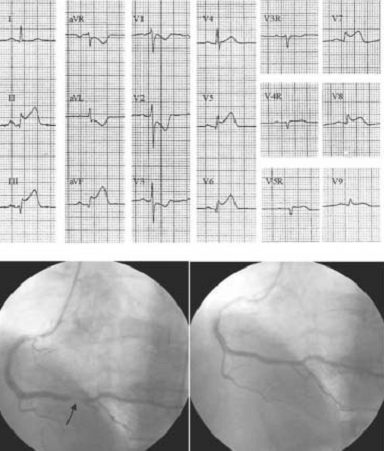 Proximal occlusion of a very dominant LCX
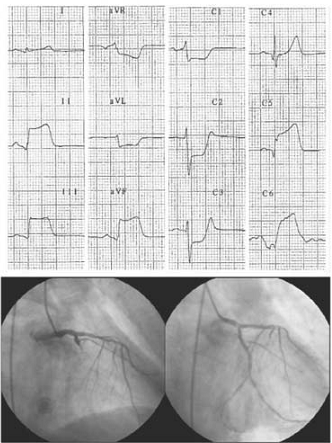 Isolated RVMI
Minor changes in inferior leads, but STE prominent in leads V1 and V2 and right precordial leads (V3R and V4R)

Due to either a small or collaterally filled RCA or an occlusion of an RV branch only
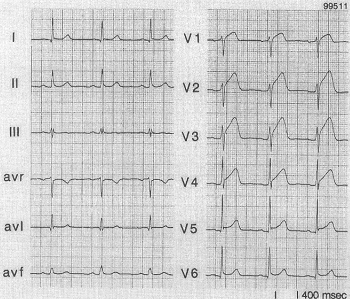 PWMI
Posterior wall involvement
ST depression in the precordial leads 
May extend from V1 to V6 and indicate larger MI
Maximal ST depression in V4 – V6 is seen more in three vessel disease and lower LVEF
Can occur both in RCA and Cx artery involvement
[Speaker Notes: Isolated ST depression in the precordial leads may present the difficulty to
Differentiate acute CX occlusion, resulting in true posterior wall infarction,
from nonocclusive anterior myocardial ischemia. It has been suggested that in
that situation maximal ST depression in  or  is predictive for acute CX
occlusion (24-26). Also the recording of qR complexes with ST segment
elevation in leads  has been recommended to diagnose a CX occlusion]
Posterior wall involvement
In case of LCX occlusion posteriorwall involvement is almost obligatory

Absence of precordial ST depression in inferior wall infarction is therefore strongly suggestive of RCA involvement

Isolated ST depression V1-V3– LCx occlusion with a true PWMI or nonocclusive myocardial ischemia

Max ST depression in V2 and V3 is predictive of LCx

V7 –V9 shows ST elevation even though less amplitude
True PWMI
ST depression in V1, R/S >1, and upright T wave
V1
V9
Left main stem occlusion or triple vessel disease
Marked down sloping ST depression in I, II, and V4 – V6 and STE in aVR
aVR STE occurred more in LMCA than in LAD
V1 STE was less in LMCA than LAD
High mortality rate in those with higher STE in Avr
                                                                                                        Yamaji H et al J Am Coll Cardiol 2001;38:1348-1354
Left main stem occlusion or triple vessel disease
Acute LMCA occlusion rare but causes serious hemodynamic deterioration

More commonly, subtotal occlusion occurs with collaterals filling from RCA  presents as Unstable angina

ECG of subtotal occlusion similar to triple vessel disease
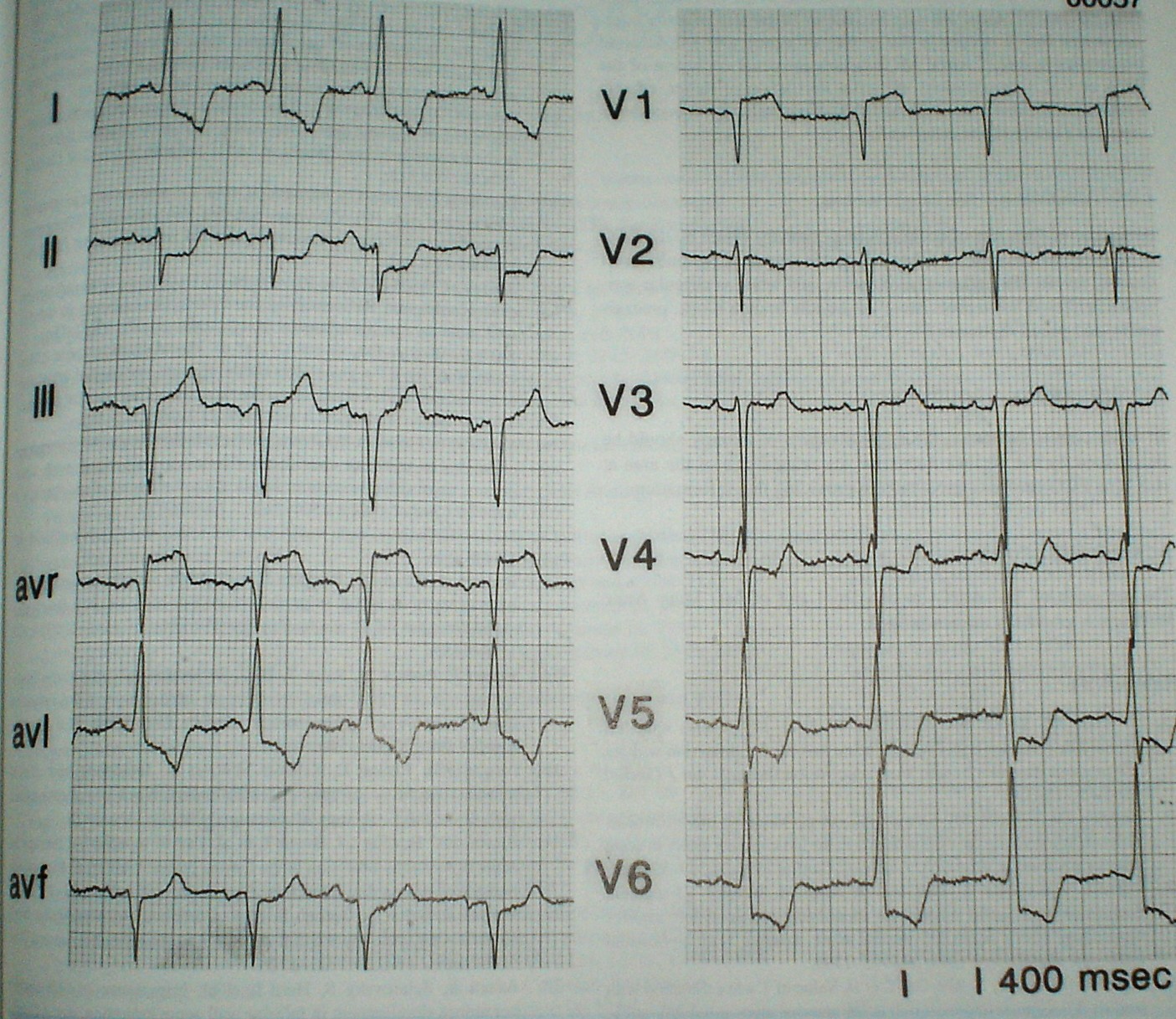 Conduction disturbances
AV conduction disturbances
AV nodal delay and block occurs with proximal RCA involvement, frequently with RVMI

Higher in-hospital morbidity & mortality
Sub AV conduction disturbances
RBBB with or without hemiblock during acute AWMI indicates proximal LAD 

BBB or CHB indicates poor prognosis

LAHB in acute IWMI indicates additional LAD disease
Atrial infarction
Signs of atrial MI are seen in PTa segment
PTa segment elevation occurs in I, II, III, V5 or V6 or a depression in precordial leads
Occurs in 10 % of inferoposterior MI
Isolated occurrence is rare
Proximal RCA or Cx
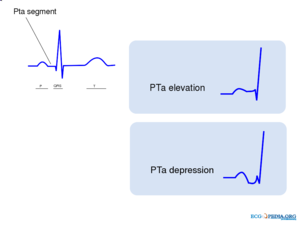 Acute MI : ECG subsets and correlated infarct related artery and mortality
Gusto I cohort population Topol EJ; ed 1998
[Speaker Notes: Gusto I cohort population Topol EJ; ed 1998]
Limitations
Assessment of the site of occlusion of coronary vessel by ECG is most reliable in case of 1st MI

Impaired  
Multivessel disease
Collateral circulation
When ventricular activation is prolonged as in
LVH 
Preexistent LBBB
Preexcitation 
Paced rhythm